Listening and Note-Taking Student Examples
Gwen C. Berry, Ph.D.
2001 High School Study
Two 9th grade general education social studies classrooms (inclusive classrooms)
23 of 57 students with disabilities
20 students with LD
1 student with OHD
1 student with speech/language disability
1 student with emotional/behavioral disability
2001 High School Study
Strategy taught in 1 week’s time period
	 (5, 50 -minute class periods)
Strategy taught in large-group, inclusive setting
Describe, model, practice, format used
Students scored their own practices
Before-After Notes for 2 Students without Disabilities
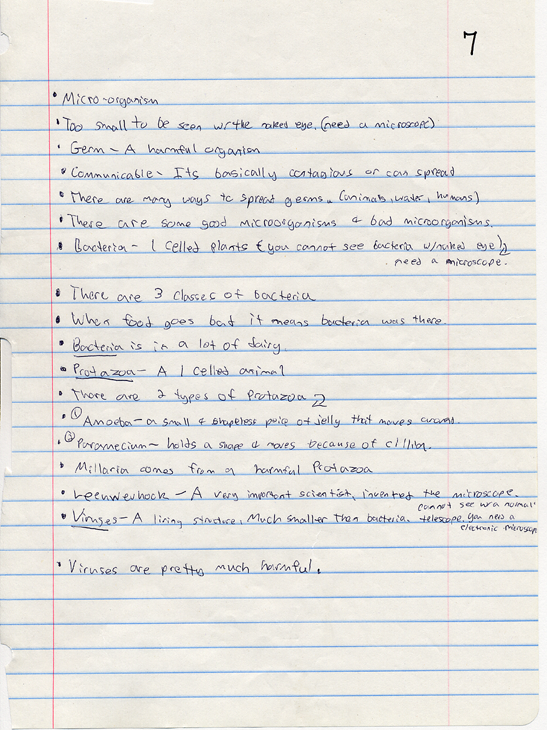 [Speaker Notes: BEFORE learning L & N]
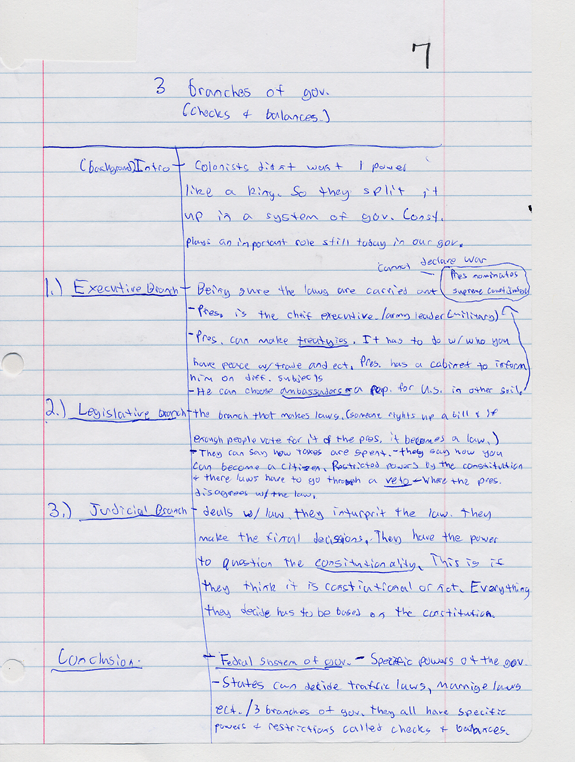 [Speaker Notes: After learning L & N]
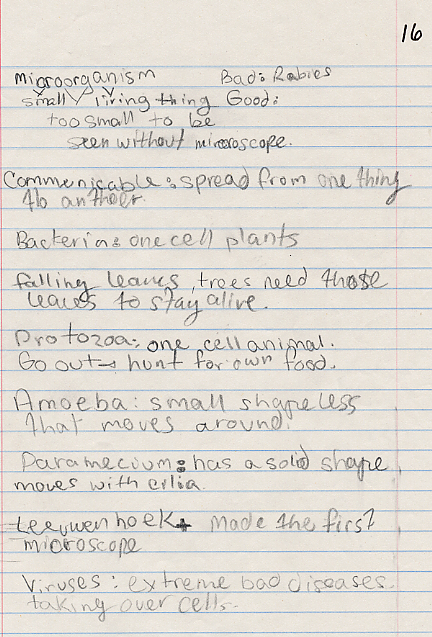 [Speaker Notes: Before learning L & N]
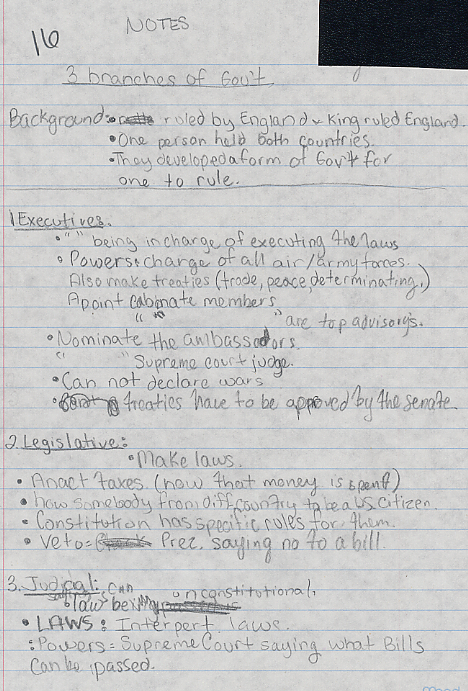 [Speaker Notes: AFTER learning L & N]
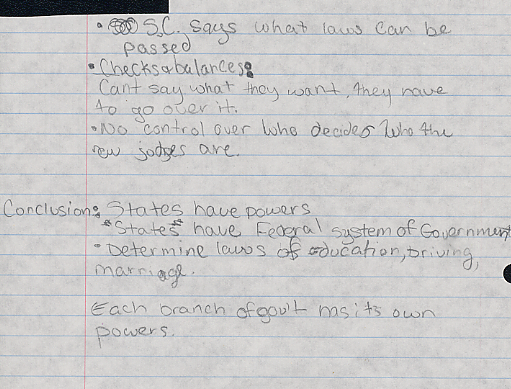 Before-After Notes for 2 Students with Learning Disabilities
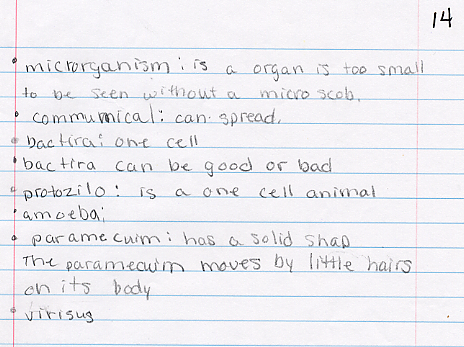 [Speaker Notes: BEFORE learning L & N]
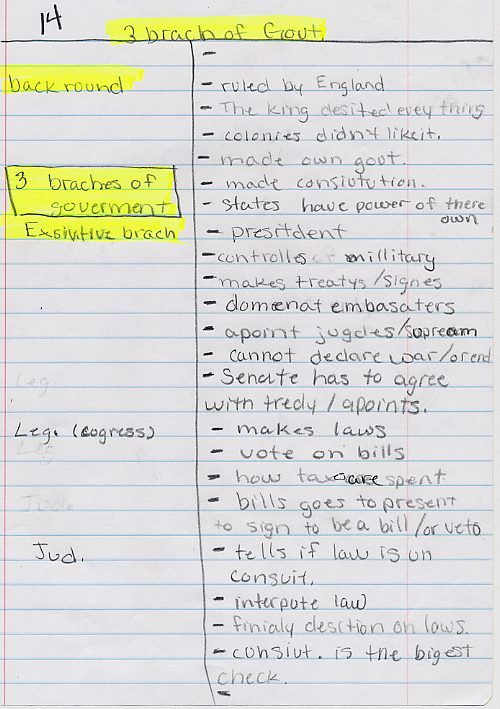 [Speaker Notes: AFTER Learning L & N]
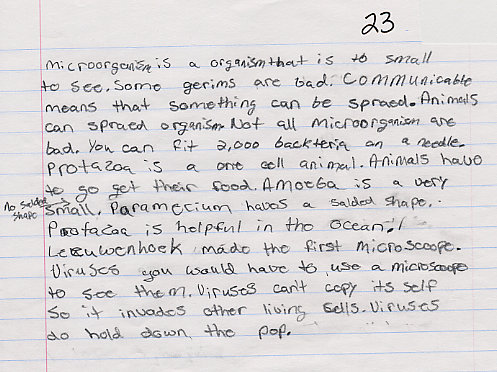 [Speaker Notes: BEFORE Learning L & N]
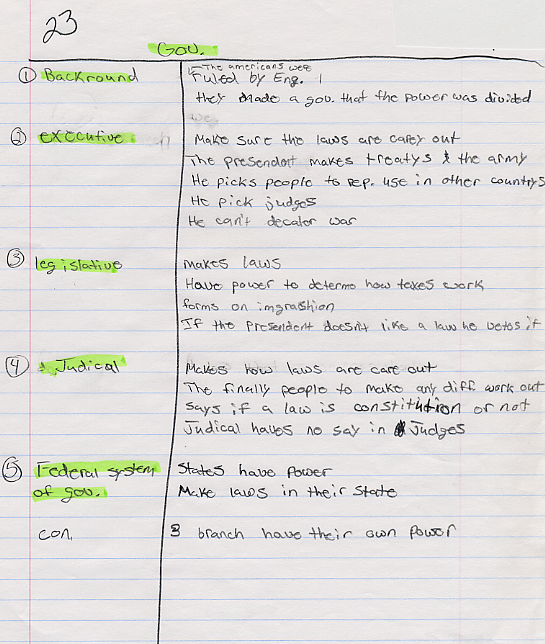 [Speaker Notes: AFTER learning L & N]
Before-After Notes for 1 Student with ADHD